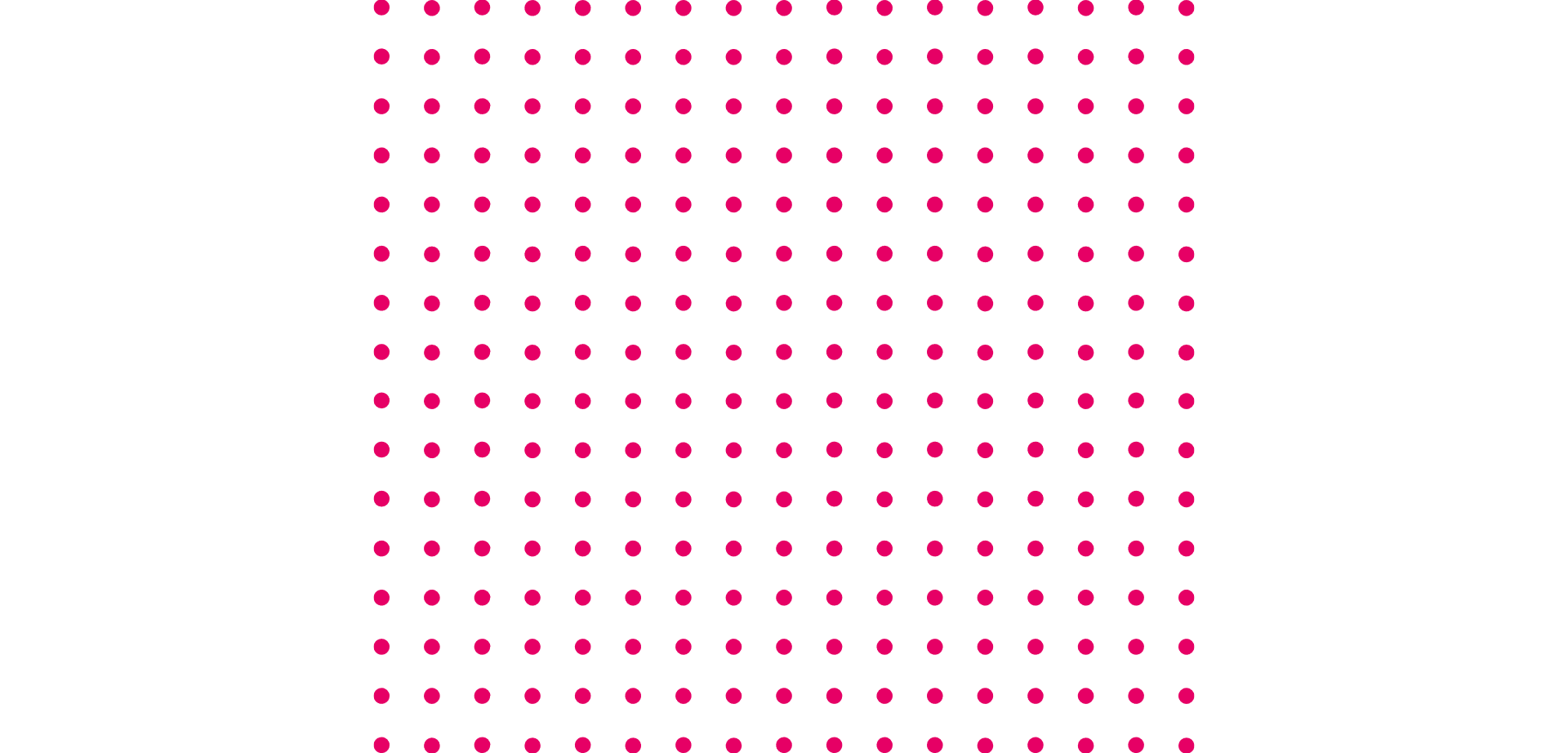 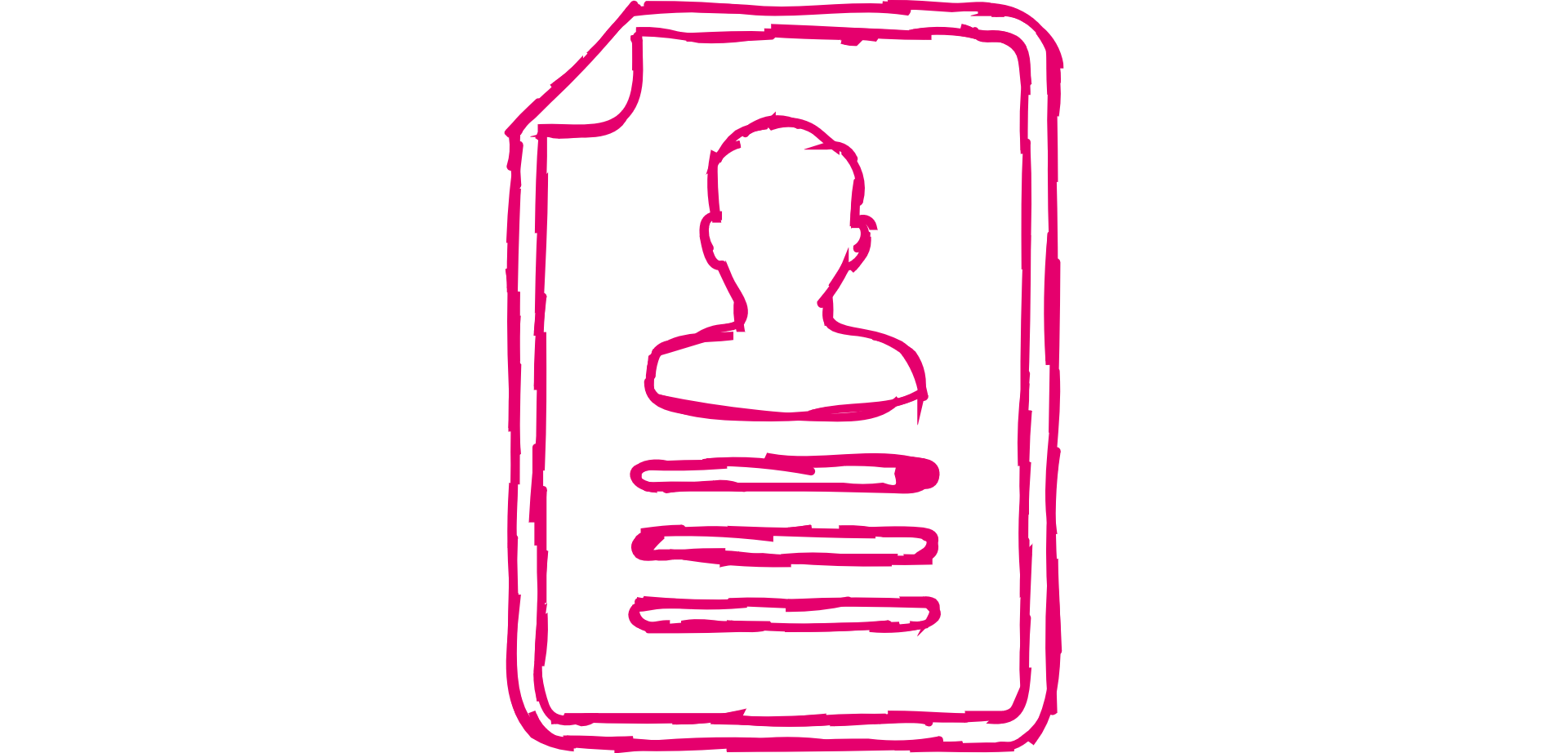 CV Workshop
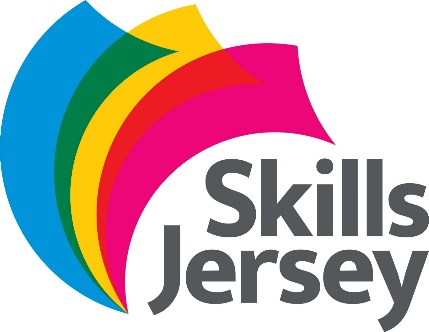 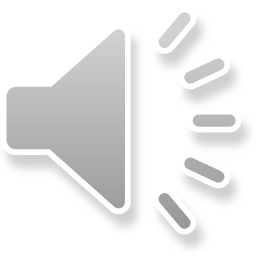 Objectives
Know how to tailor your CV to a specific job or industry
Key considerations when looking at going to university
Review how to structure a CV
Brief overview of Post 18 options
One to one appointments with students and parents
One to one appointments with students and parents
Know how to structure a cover letter
Look at the different ways to gain a University education
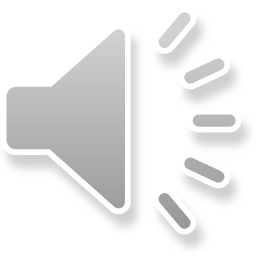 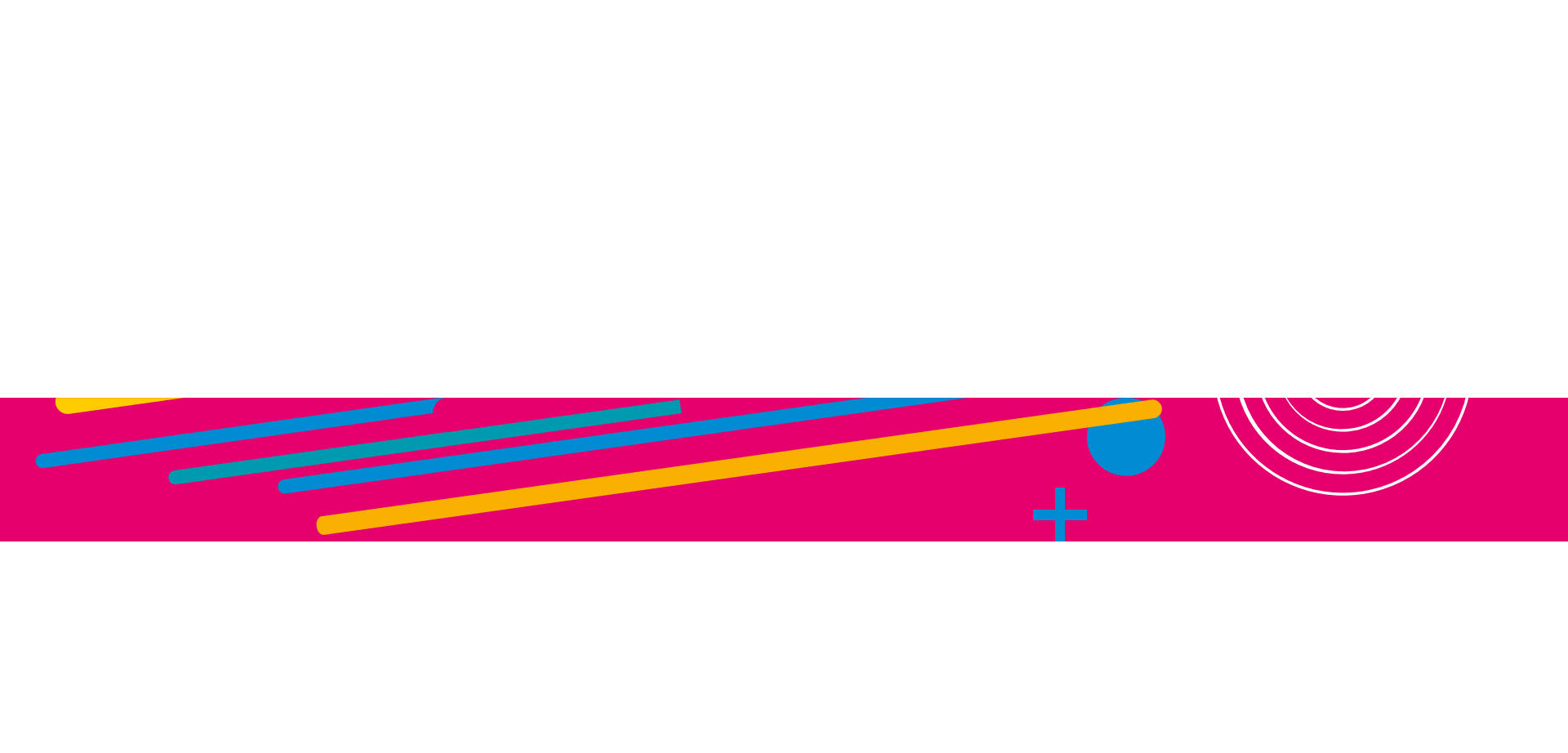 CV Structure
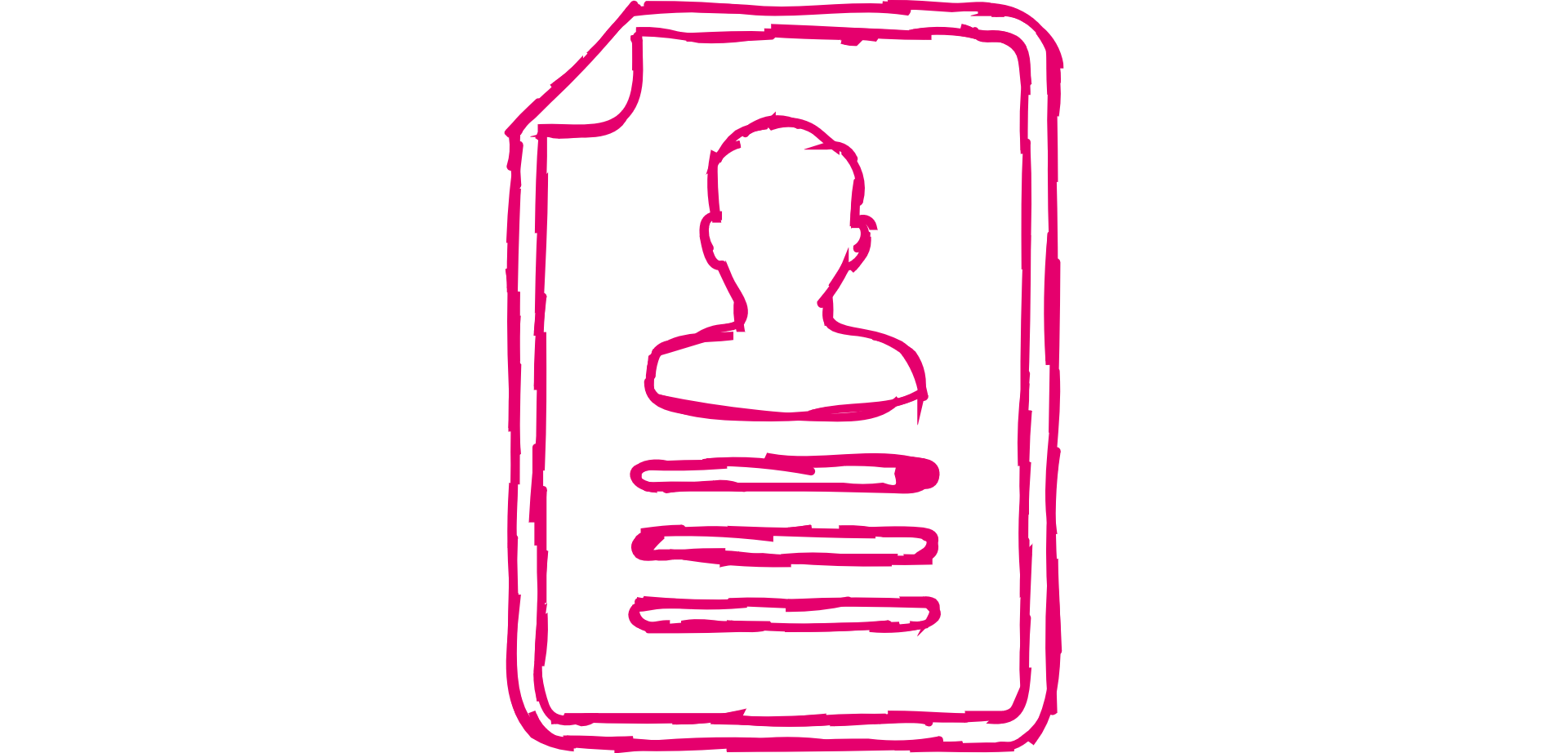 What should be included and where?
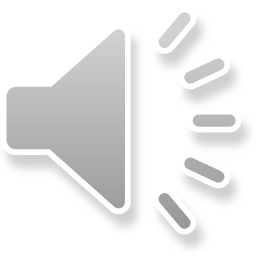 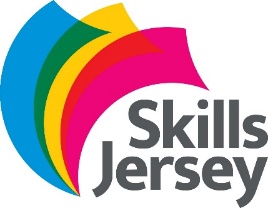 School leavers example CV produced by:
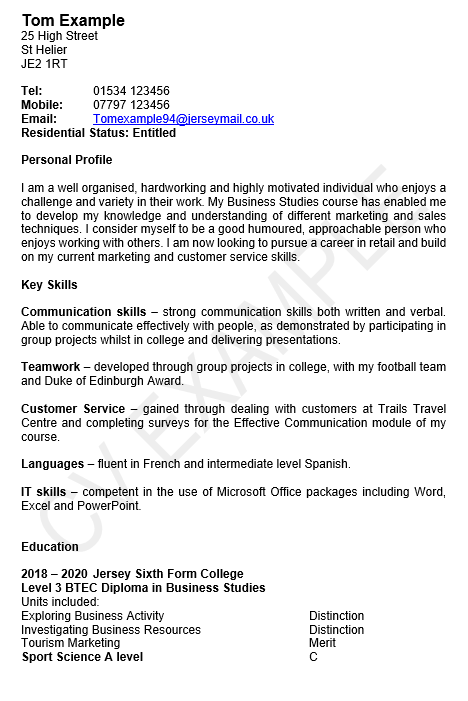 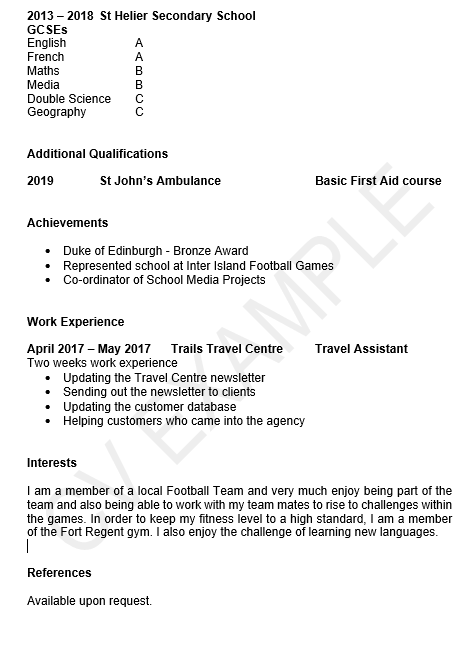 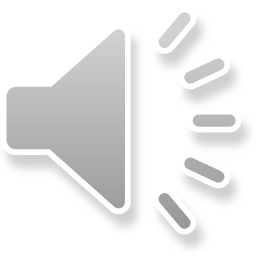 How to evidence your strengths:

Communication – will always take time to listen to the needs of others

Organisational – balanced part time work and university study

Creative – enjoy coming up with new ideas of how things can be improved
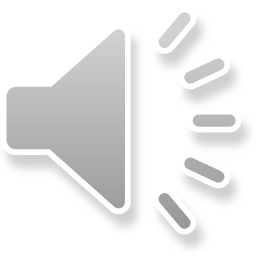 Cover Letter
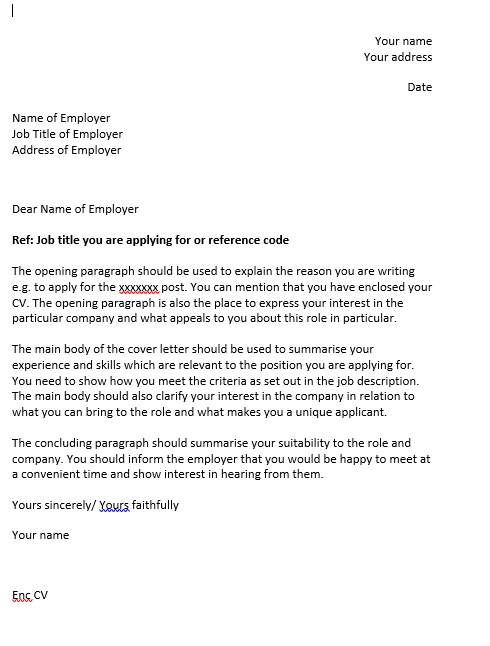 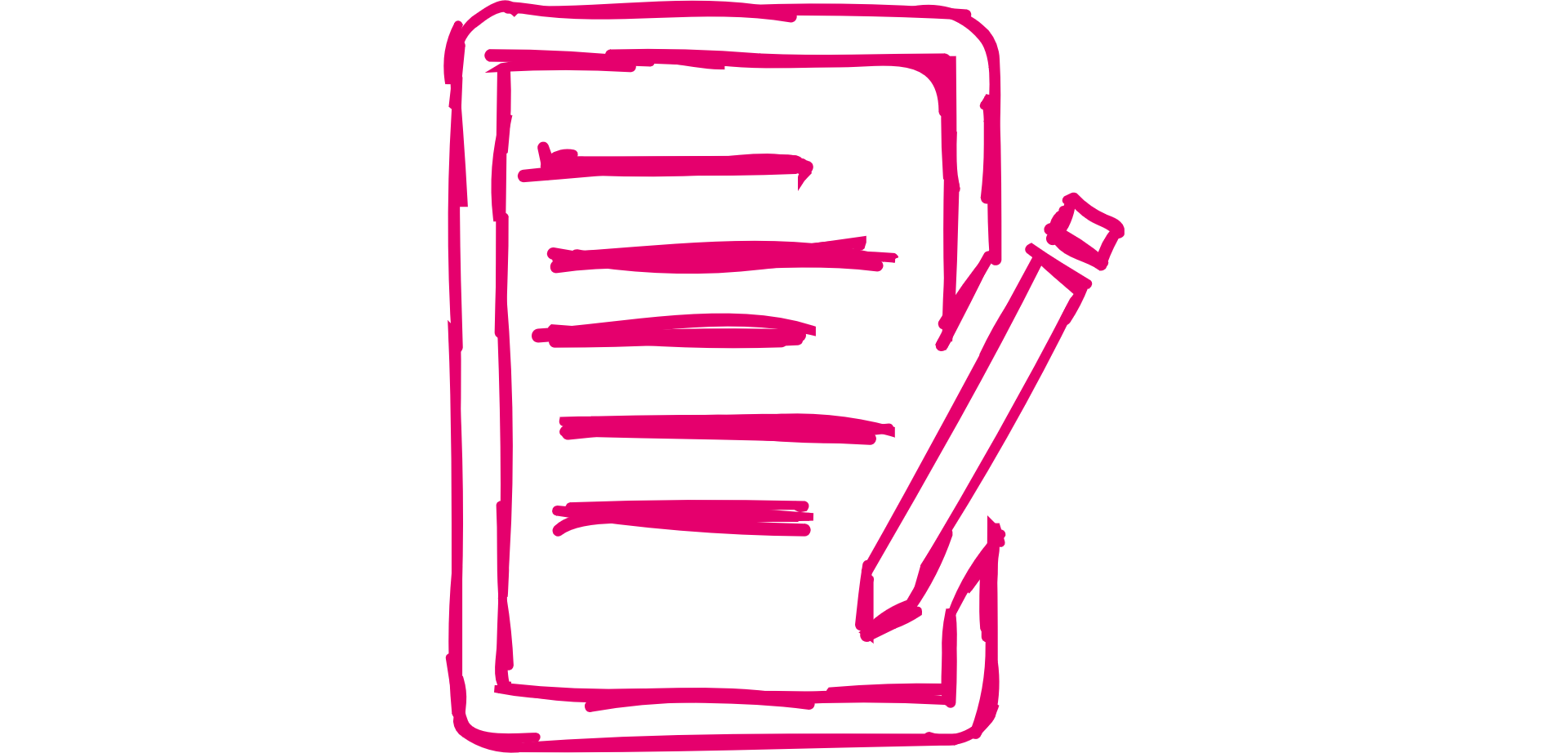 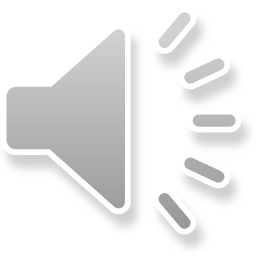 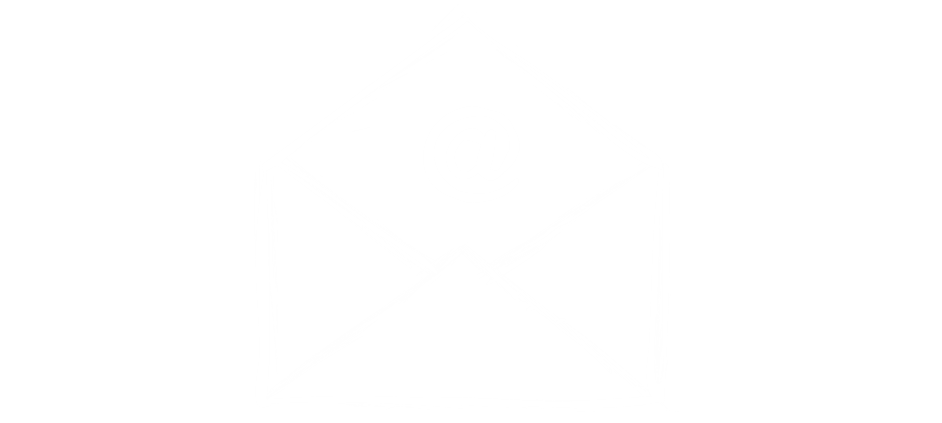 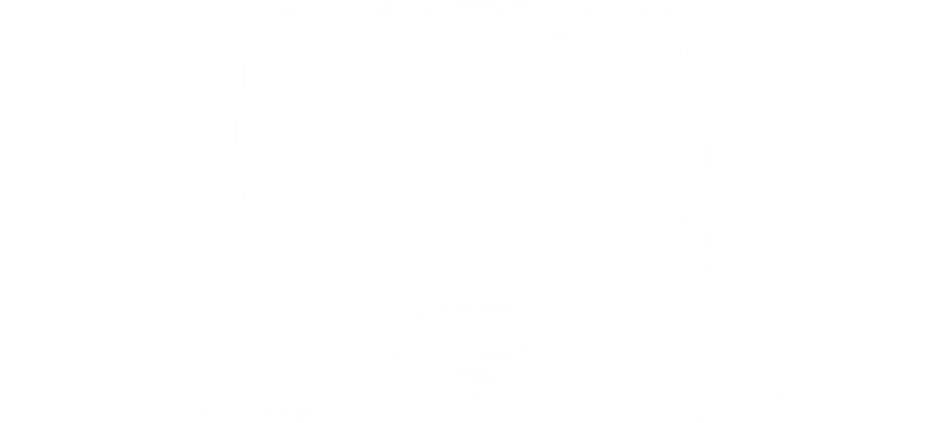 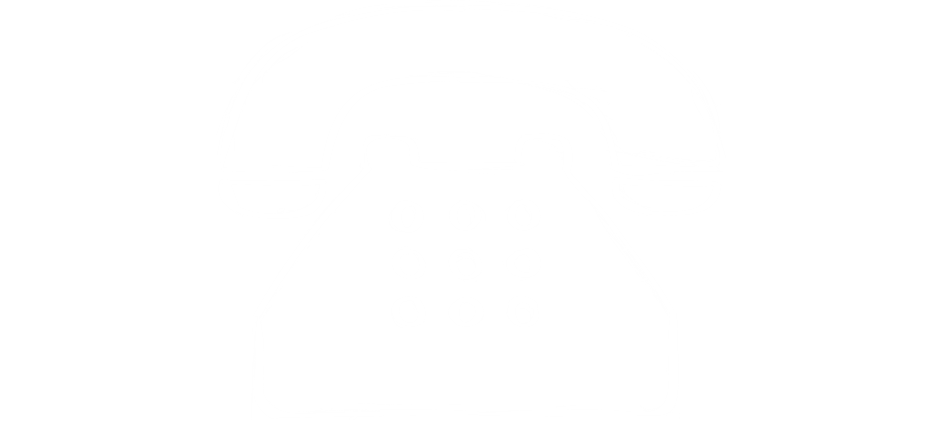 449440
gov.je/skillsjersey
skillsjersey@gov.je
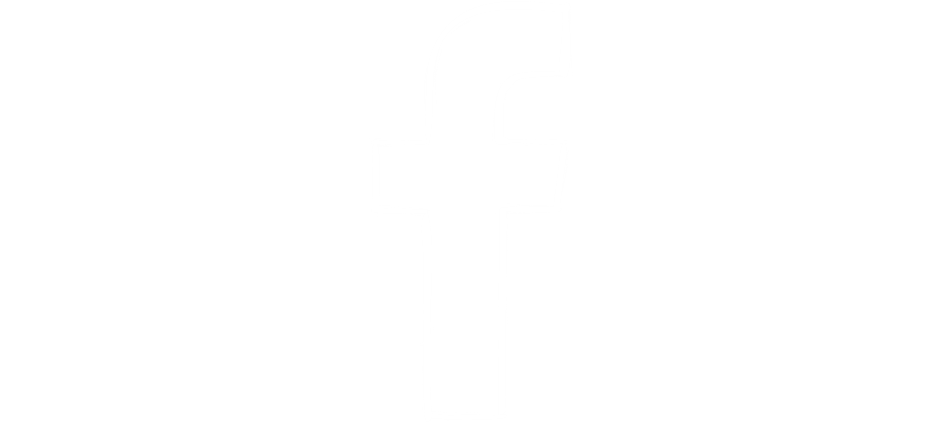 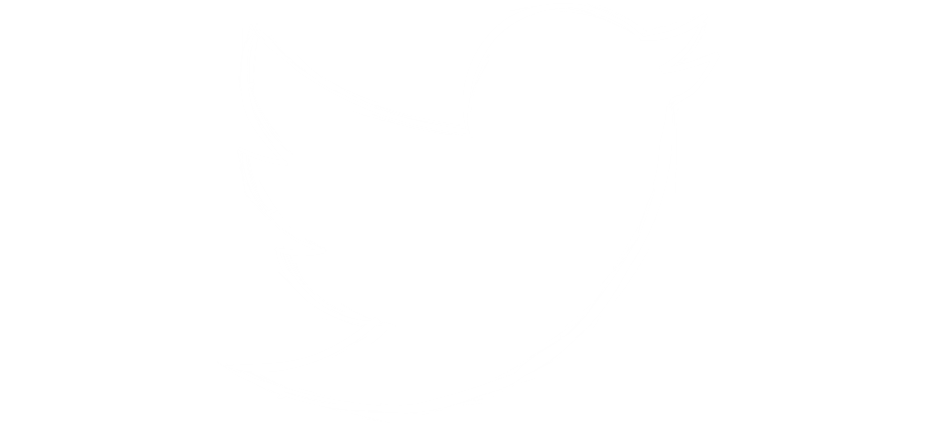 CONTACT US
skillsjersey
skills_jersey
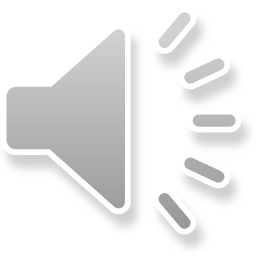 [Speaker Notes: Contact us to have your CV reviewed or to book an appointment with a Careers Adviser]
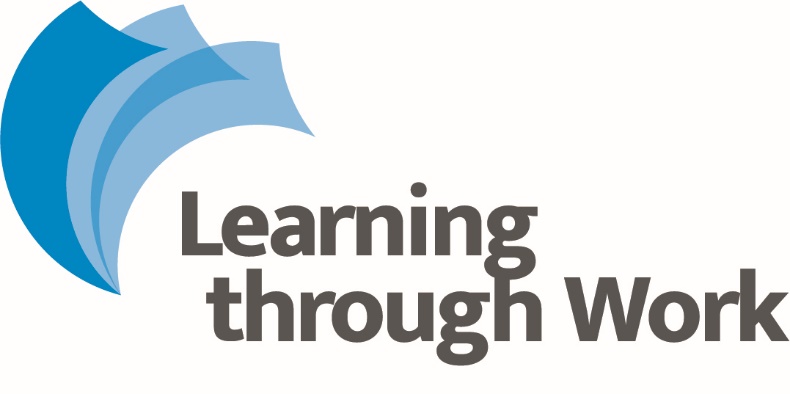 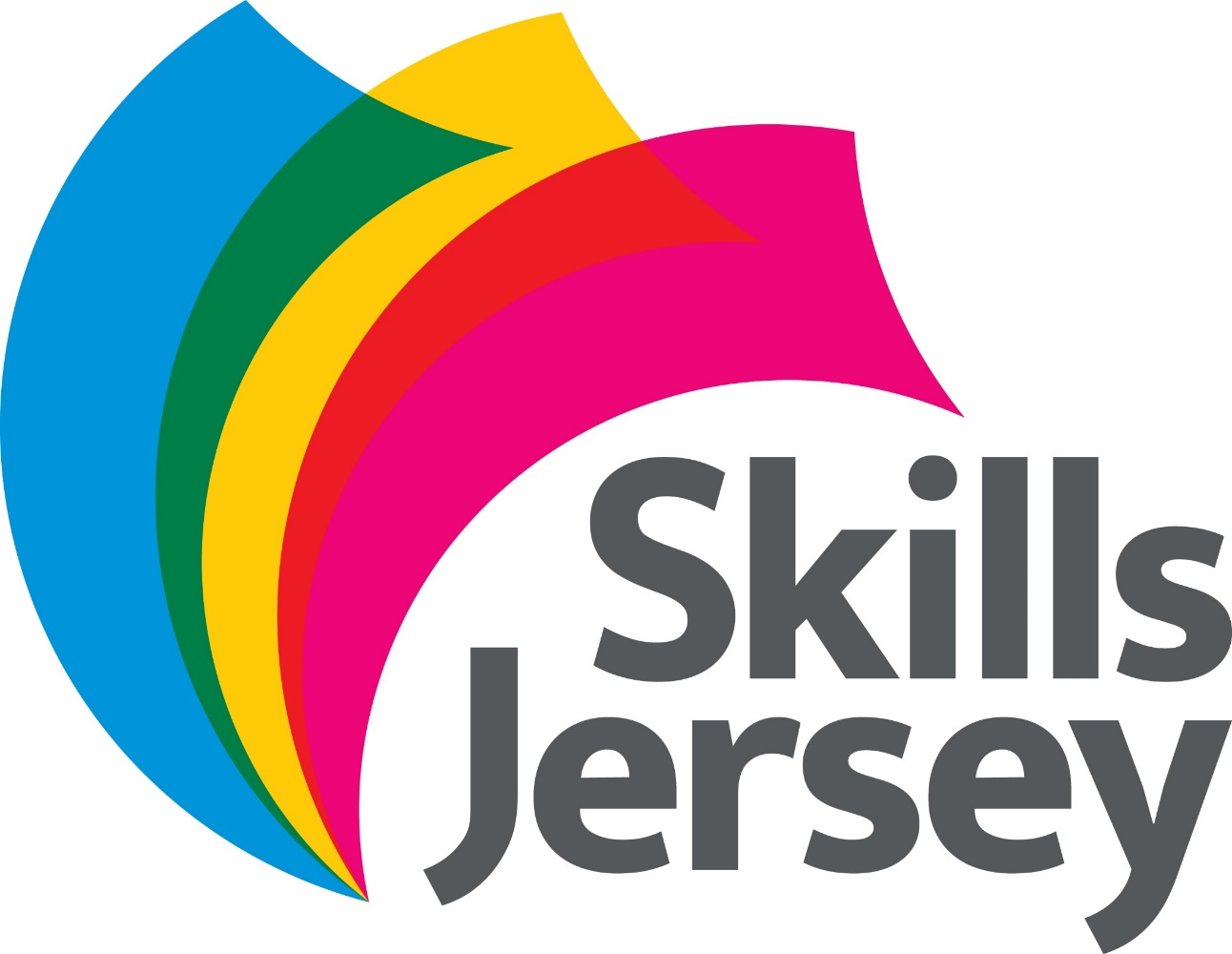 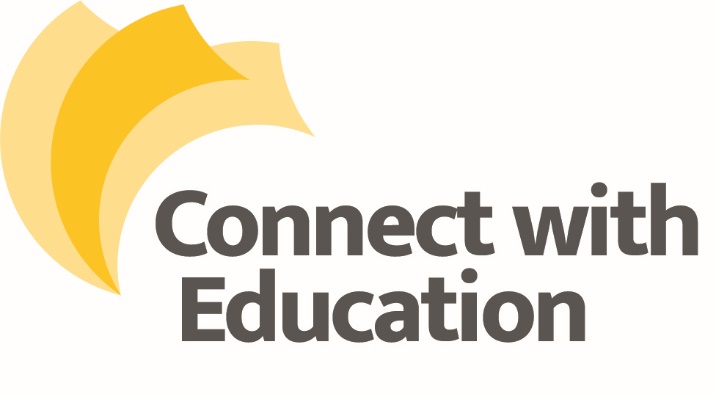 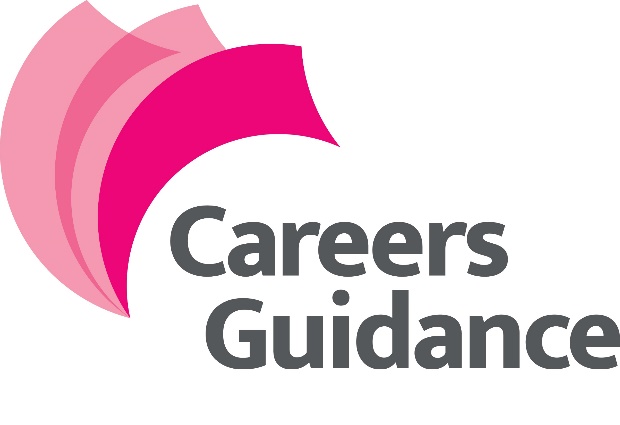 An Island wide Skills Service
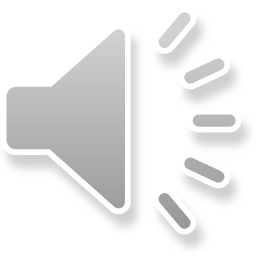